Vis-le
	Demandez !
«J’ajoute que si deux d’entre vous se mettent d’accord ici-bas au sujet d’un problème pour l’exposer à mon Père céleste, il les exaucera.» Matthieu 18 : 19
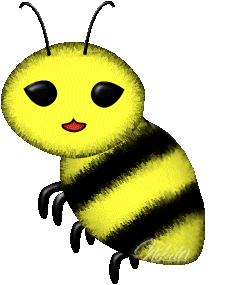 Jour 28
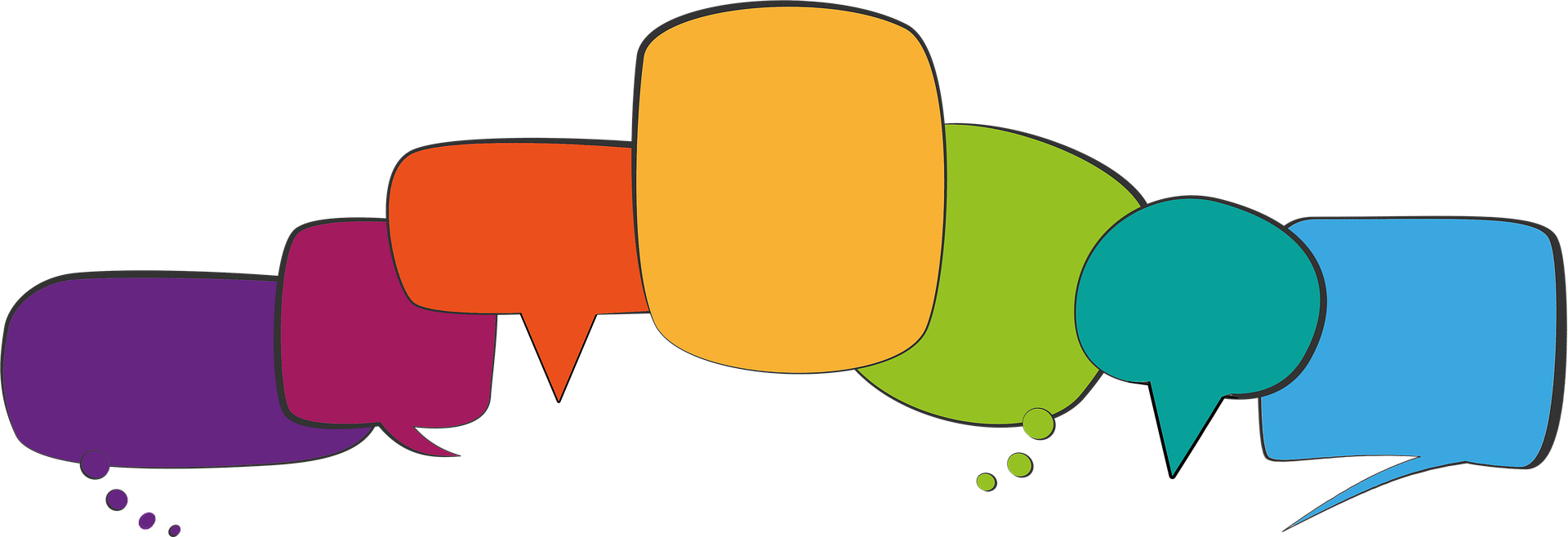 Parfois Jésus ne répond pas comme on l’aurait souhaité.
Nous n’avons pas toutes les réponses.
Mais fais-lui confiance, il sera toujours auprès de toi, même quand tout semble difficile.
Avoir la foi c’est aussi 
croire qu’il y aura une 
solution.
La prière est un dialogue, une communication entre Jésus et moi.
La vie de prière de l’église primitive était une vie de prière constante en 	faveur d’autrui, c’est-à-dire 	tournée vers les autres. Il est 	  dit que l’église croissait de 		     plus en plus.
Ecris dans chaque bulle un souci que rencontre tes amis(es), dont les noms sont inscris sur ta liste. Avec ton partenaire de prière demande à Jésus : Comment tu pourrais les aider avec son aide.